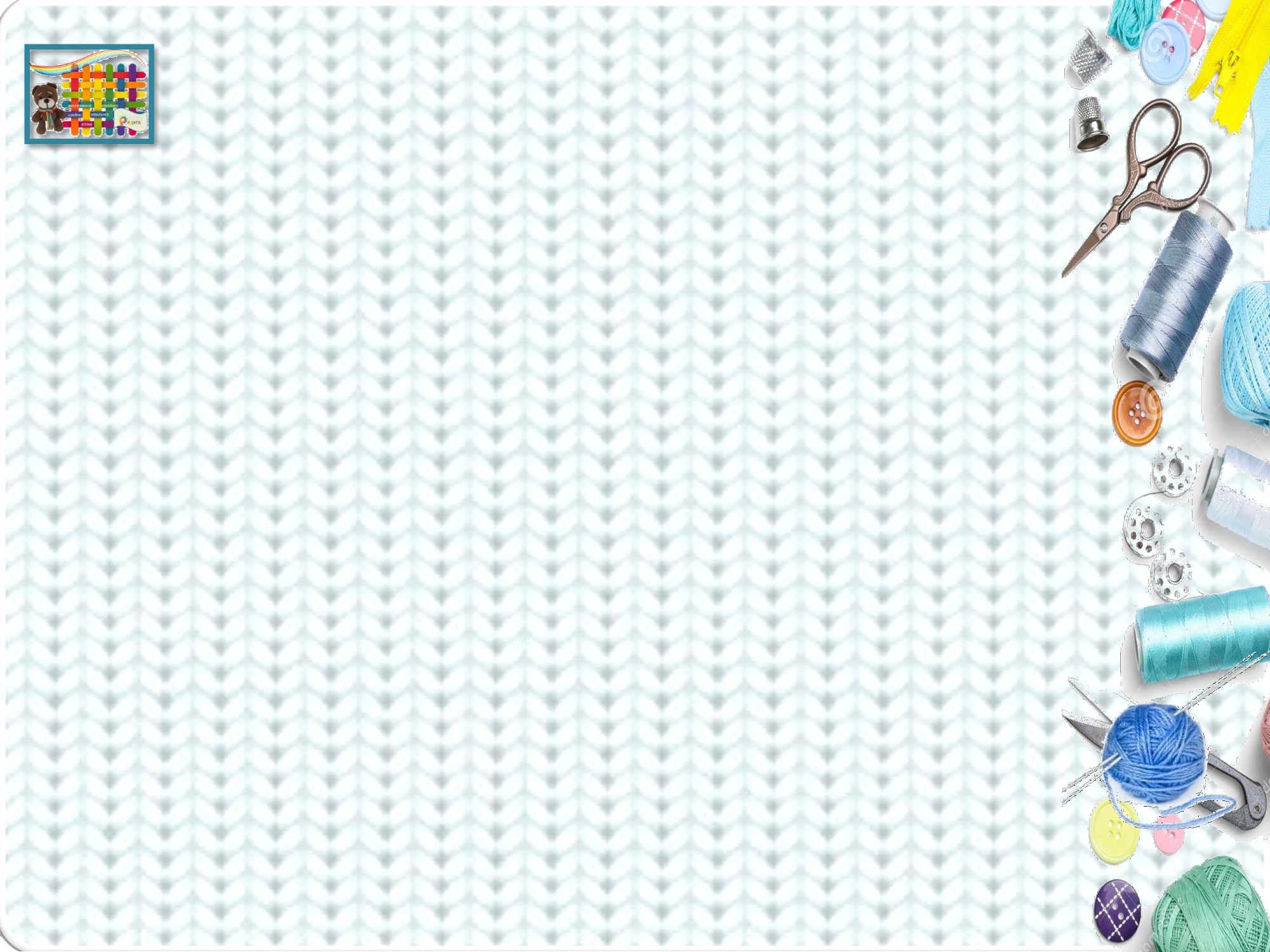 Пошив простыни и 
наволочки с клапаном
Подготовила:
Лобач-Хомутова 
Мария Павловна
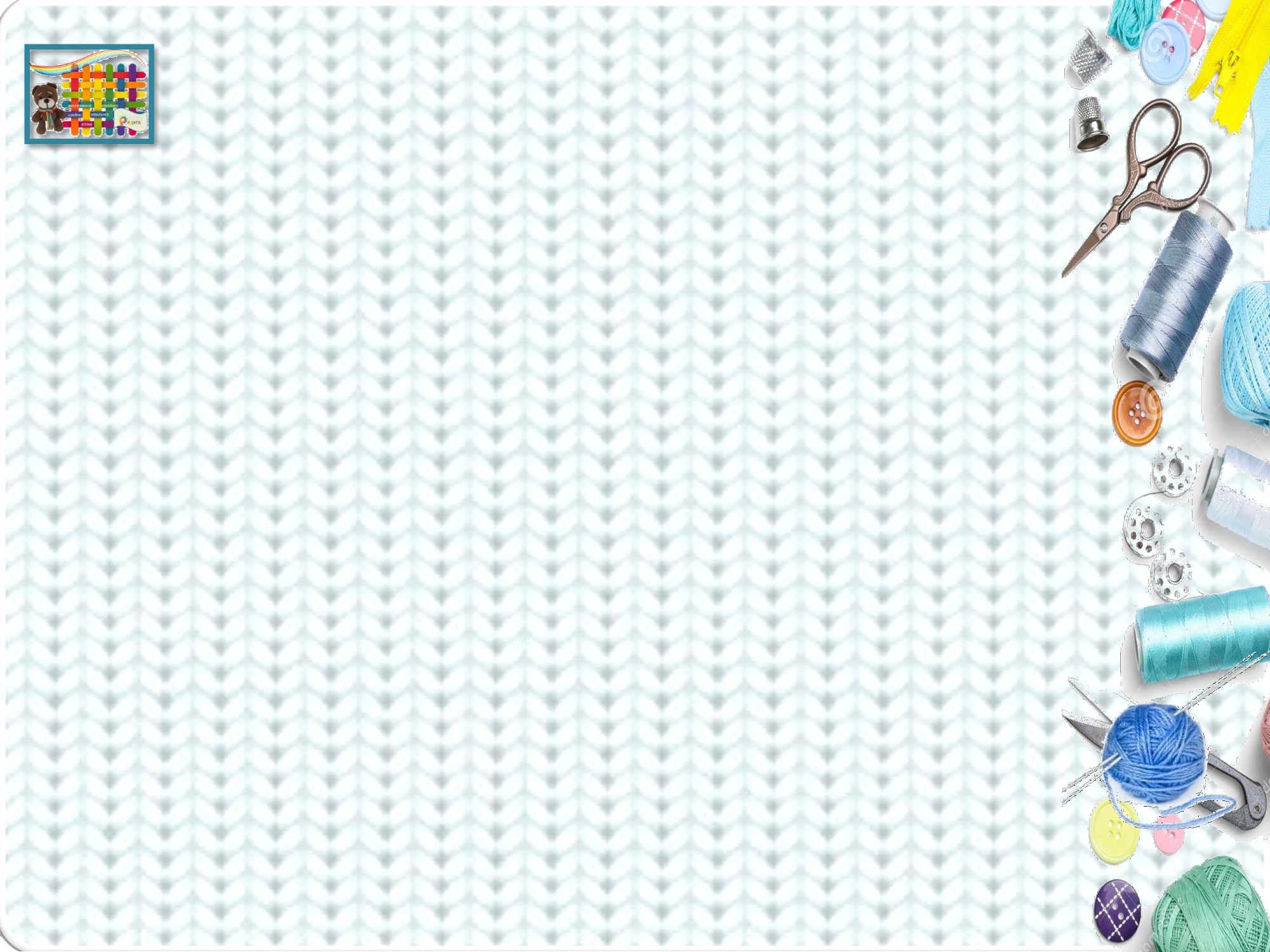 Пошив простыни и 
наволочки с клапаном
Пошив простыни.
Берём раскроенный кусок ткани под простынь и обрабатываем края прямоугольника.
Для простыни достаточно сделать на краях двойную подгибку. 
Шаг 1.Отверните припуск на изнаночную сторону на — 
1−2 см и приутюжьте.
Этот же припуск снова отверните на изнаночную сторону и приутюжьте.
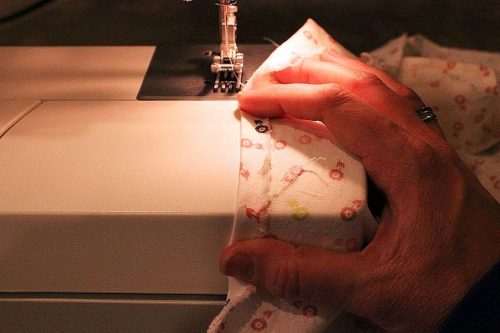 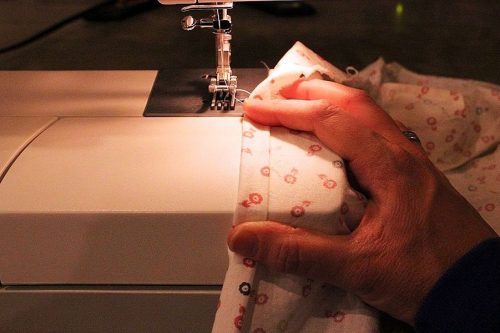 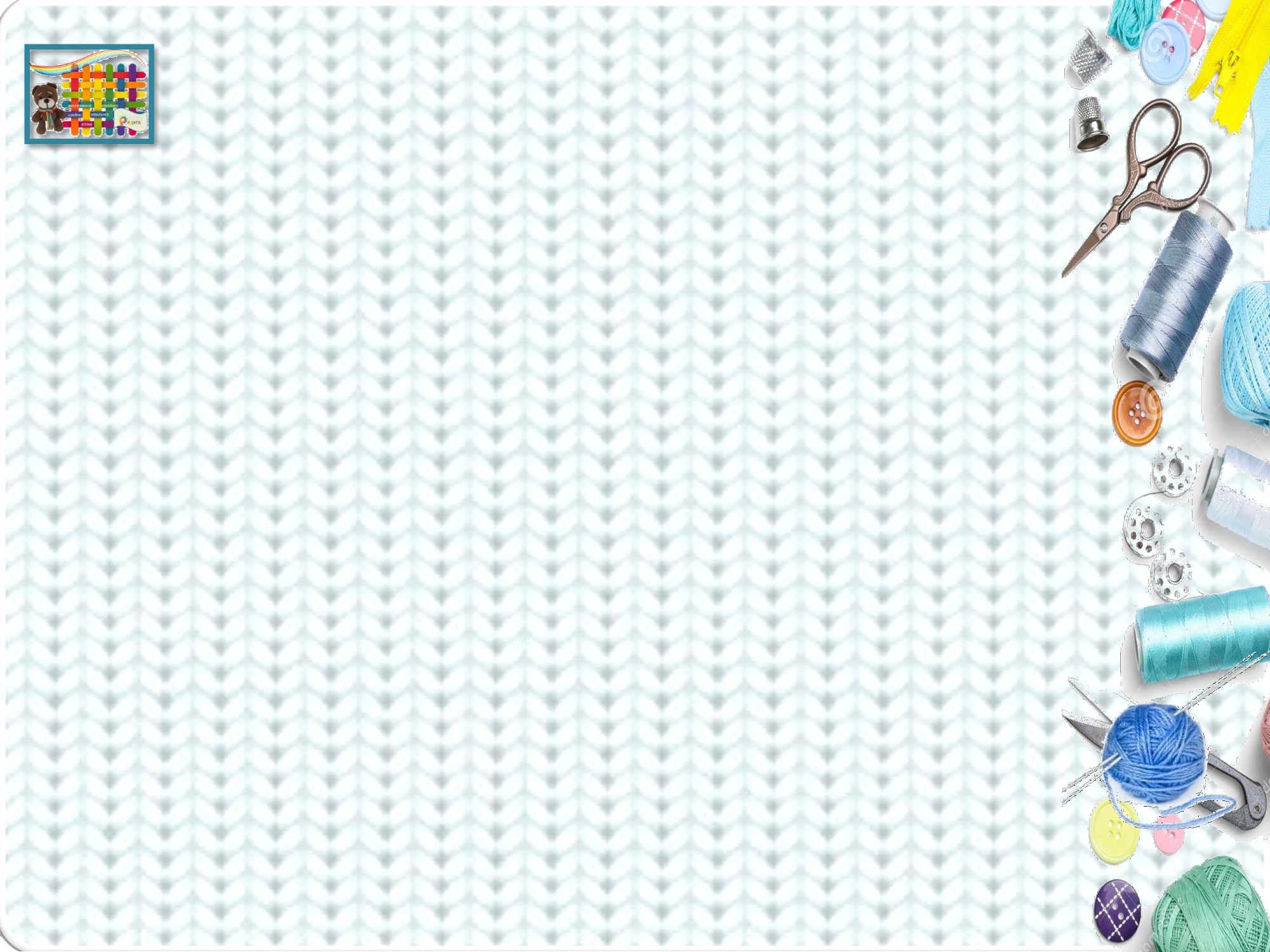 Шаг 2
Сколите припуски портновскими булавками. В уголках лучше проложите намёточный стежок.
Шаг 3 
Отстрочите припуск простыни в край по всему периметру. 
Шаг 4 
Отутюжьте.
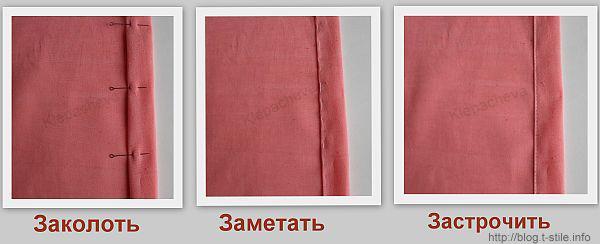 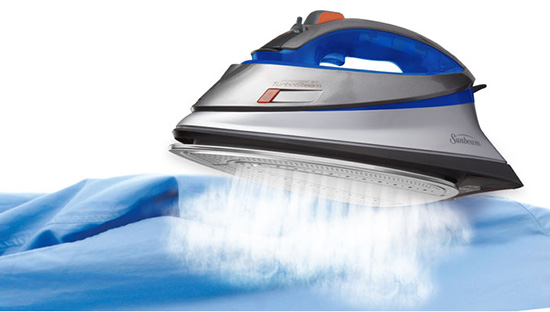 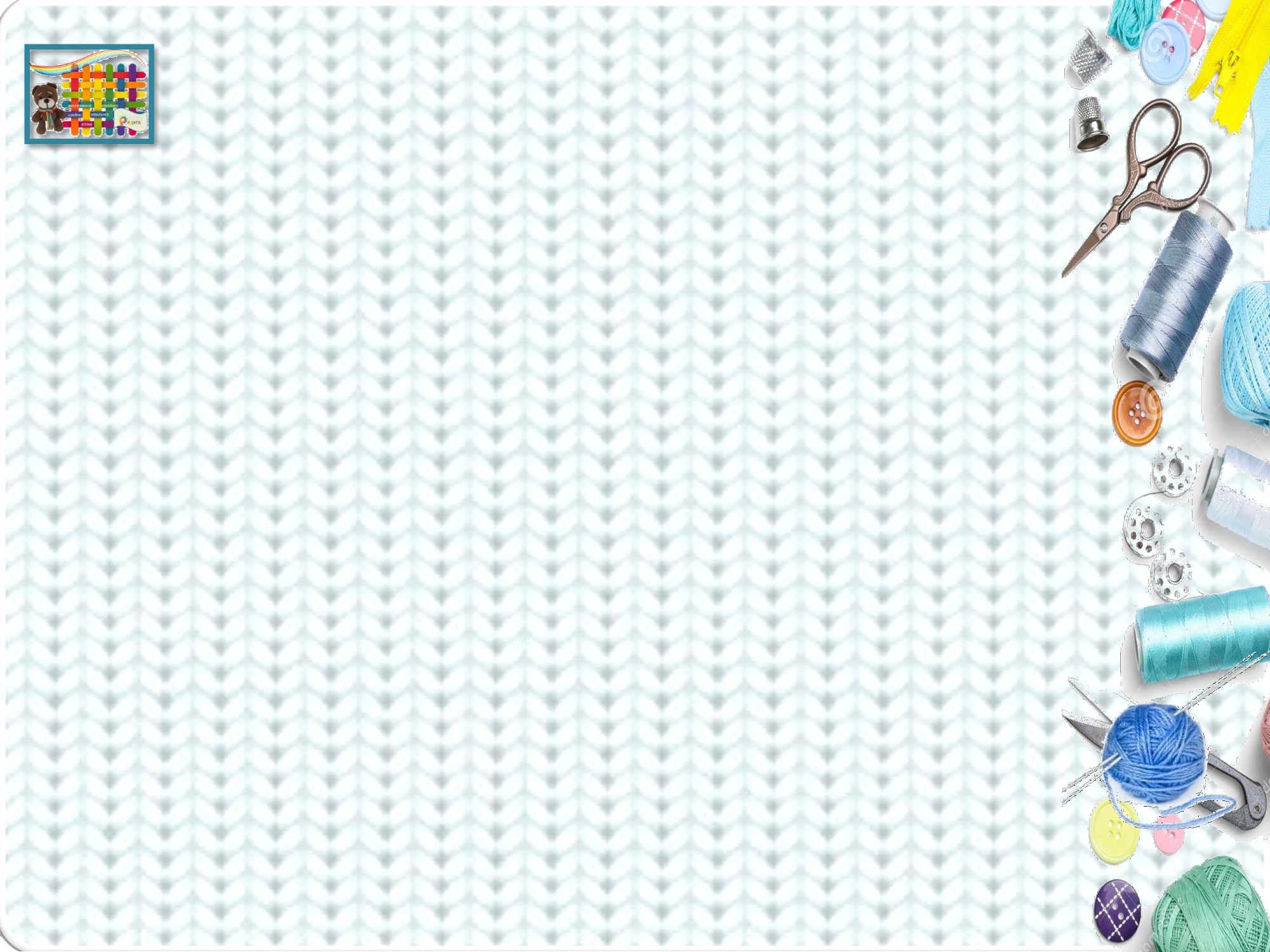 Пошив наволочки с клапаном
Берём раскроенный кусок ткани под наволочку и обрабатываем края коротких сторон. 
Шаг 1.Короткий край подверните на изнаночную сторону на 1 см и заутюжьте. Затем вновь подверните на изнаночную сторону на 1 см и заутюжьте. Закрепите подгибку портновскими булавками и  отстрочите припуск в край.Повторить с другой короткой стороной. Отутюжьте.
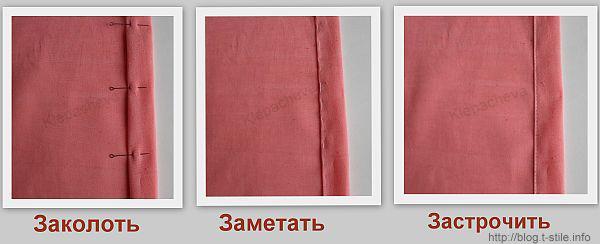 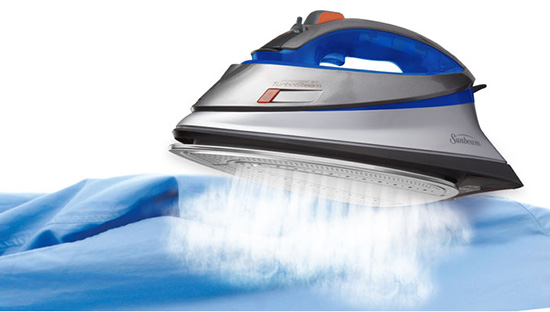 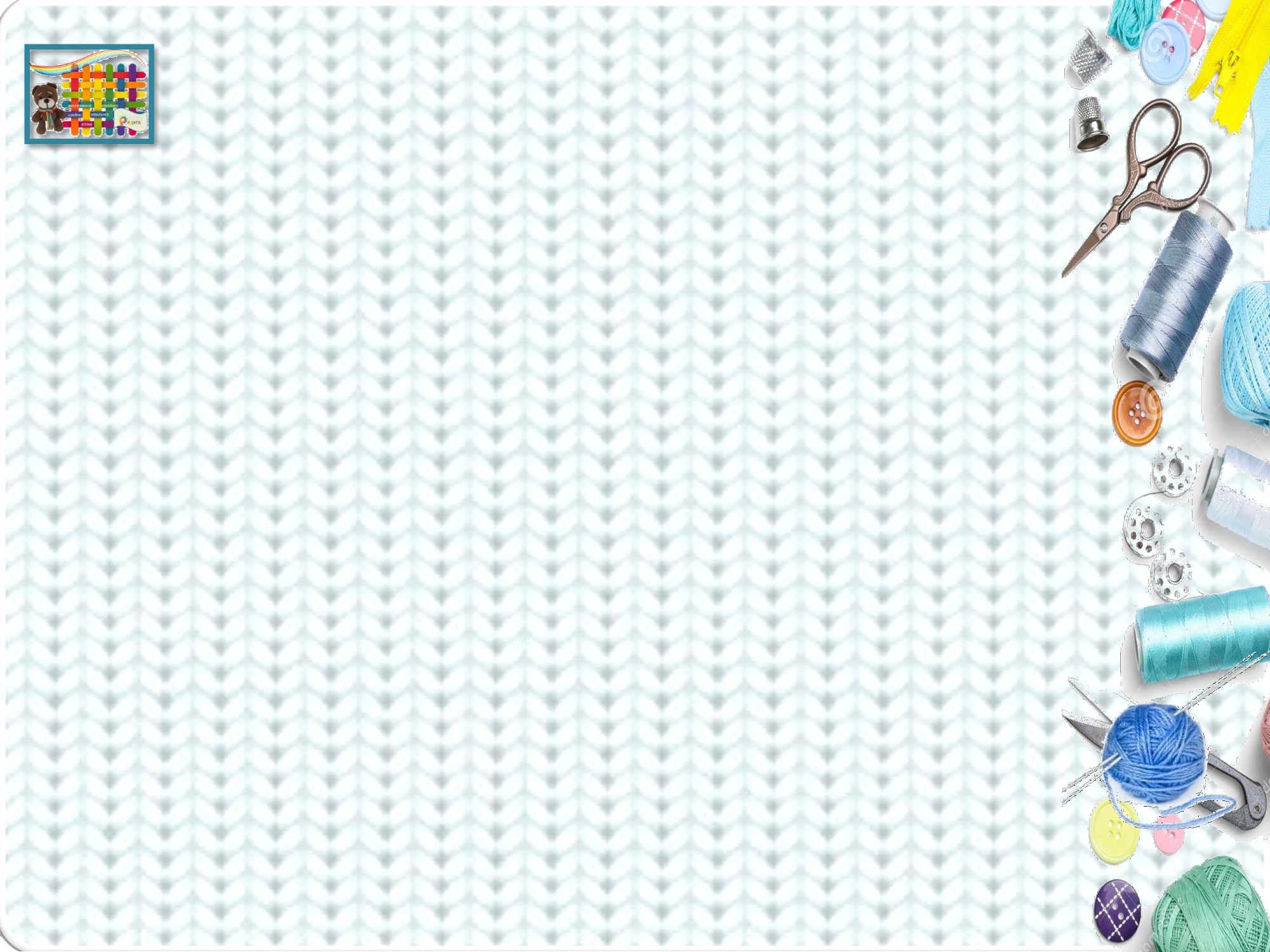 Шаг 2.Расположите деталь изнаночной стороной вверх. От одного обработанного края отмеряем 30 см (длина клапана), загибаем ткань лицевой стороной вверх и заутюживаем сгиб . Шаг3.
Сложите её пополам поперёк. Совместите края и сколите их булавками или сметайте. Выполнить соединительный двойной (выворотный) шов. Стачайте деталь по двум длинным сторонам (обратите внимание: короткая сторона остаётся открытой). Припуски на швы 1 см.
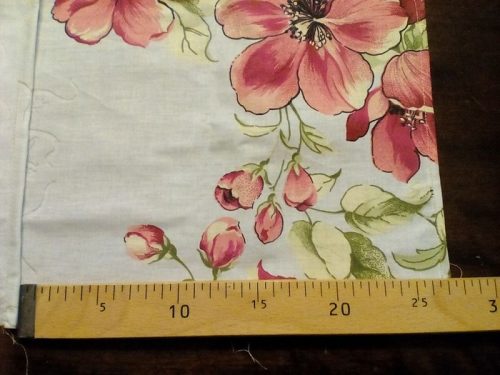 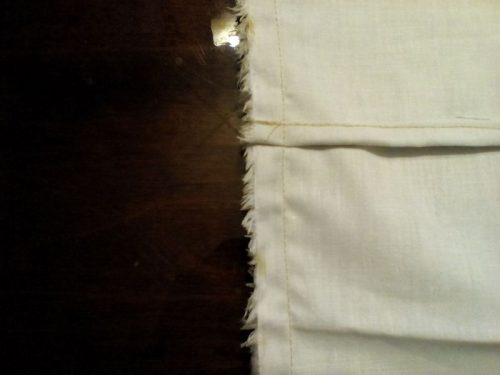 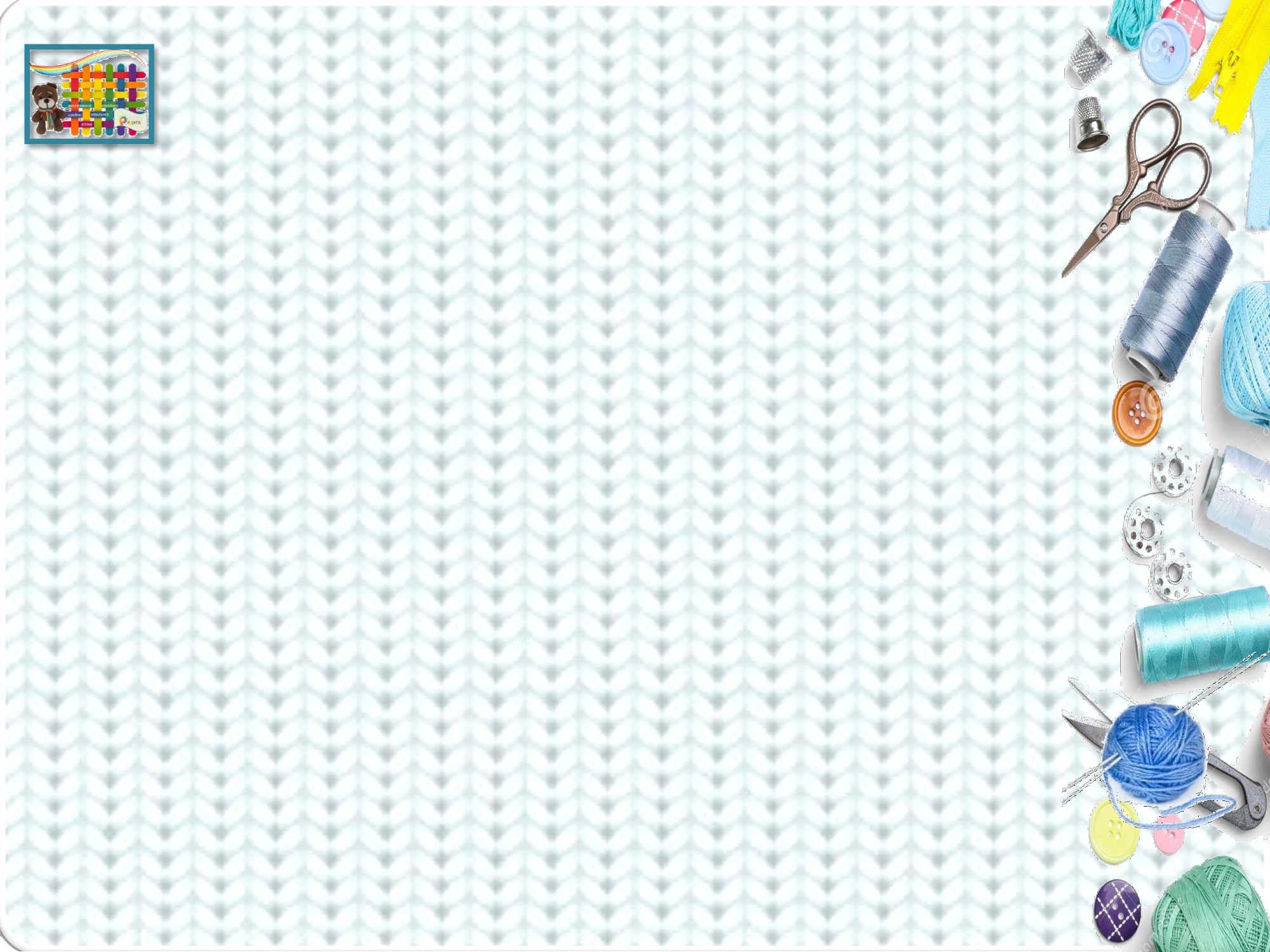 Шаг 4.Вывернуть изделие на изнаночную сторону и прострочить боковые стороны оставляя припуски на швы 1 см.
Схема выполнения двойного (выворотного) шва.
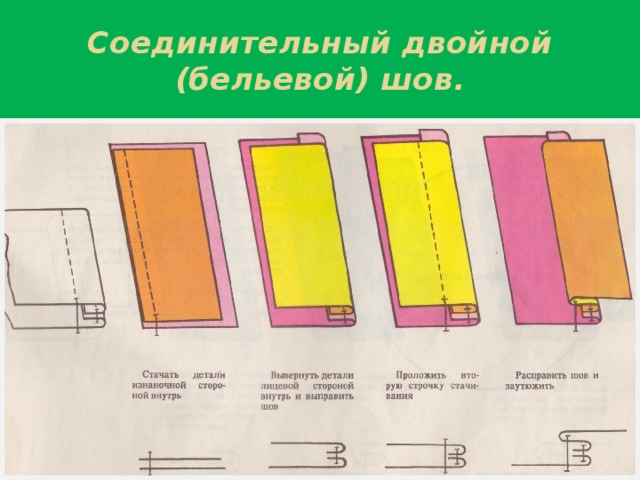 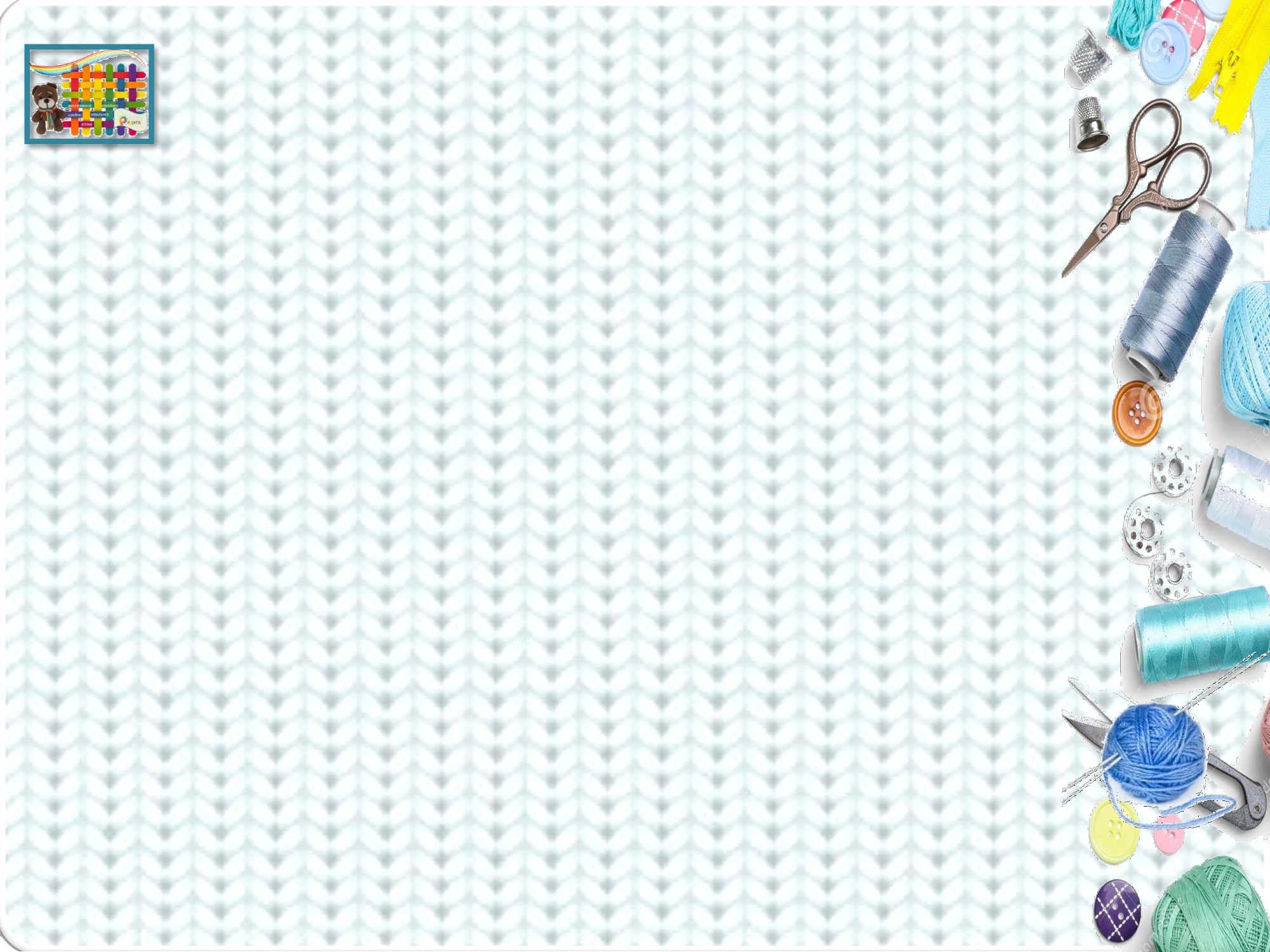 Шаг 5. 
Наволочку выворачивают и она готова.
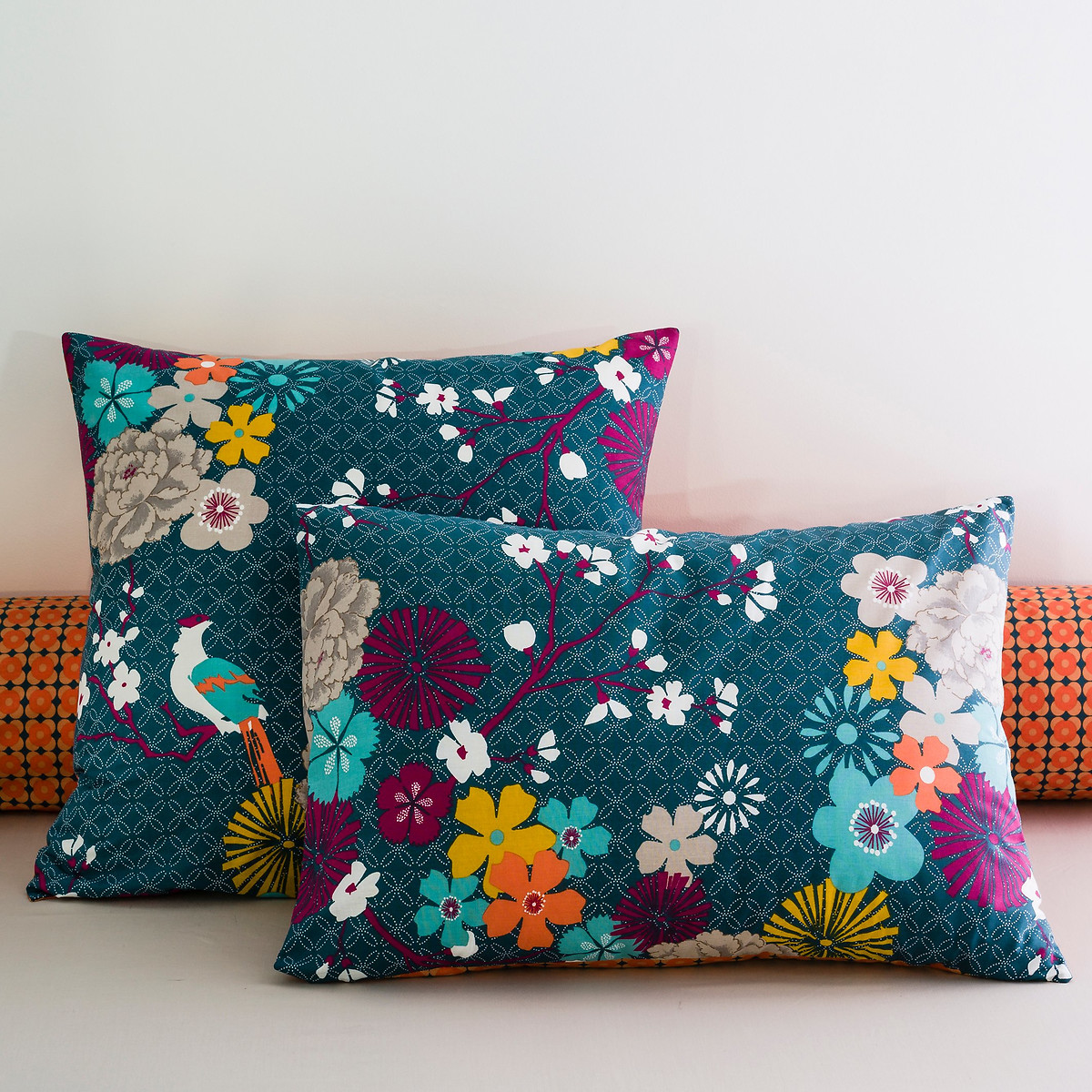 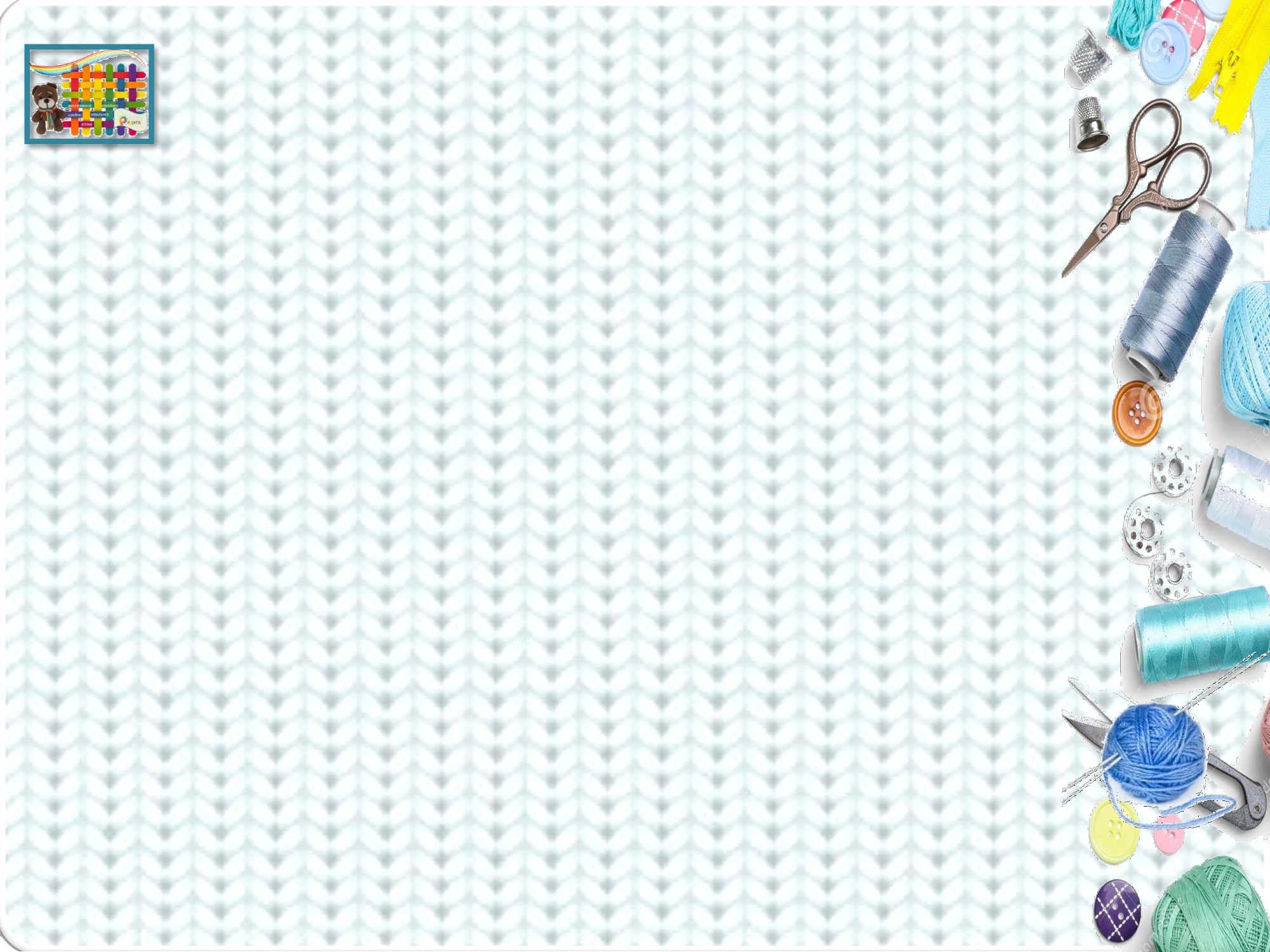